YAKITLAR ve YAKIT TEKNOLOJİLERİ
2023-2024 Güz Dönemi 
(2. Hafta: 11.10.2023)
Yakıtlar-Yanma-Enerji
Yakıt nedir
Havanın oksijeni ile hızla yanabilen ve oksitlenmesi sonucu endüstriyel işlemler için gerekli ısıyı verebilen her çeşit malzemeye denir.

                                                      veya

Fiziksel ve kimyasal yapısında bir değişim meydana geldiğinde enerji (ısı) açığa çıkaran her türlü maddenin genel adıdır.
veya
Oksijenle birleşerek tutuşan ve yanmayı kendi kendine devam ettirerek ısı veren maddelere yakıt/yakacak denir.
Yanma
Yanma kimyasal bir işlemdir. Kimyasal enerji yanma sonucu ısı enerjisine dönüşür. Enerji, bir cismin veya sistemin iş yapabilme kabiliyetidir. Enerji, aşağıdaki uygulamalarla bir türden diğer bir türe dönüşebilir.
Isı kuvvet santrallerinde:
Kimyasal enerji    Isı enerjisi     Mekanik enerji    Elektrik enerjisi
Isıtmada:
Kimyasal enerji    Isı enerjisi
Motorlarda:
Kimyasal enerji    Isı enerjisi     Mekanik enerji
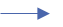 Elektrikli ısıtıcılarda:
Elektrik enerjisi      Isı enerjisi
Yanma Tepkimesi Nedir

Bir kimyasal tepkimede oksijen gazı kullanılıyorsa bu tür tepkimelere "yanma tepkimesi" denir.

Yanma Tepkimesinin Özellikleri

• Yanma tepkimesinde ısı açığa çıkar.
• Yanma kimyasal bir olaydır. Maddenin yapısı değişir.
• Yanma tepkimelerinde genellikle karbondioksit ve su oluşur. Su veya karbondioksit oluşmayan yanma tepkimeleri de vardır.
• Yanma tepkimesine giren maddenin arasındaki bağlar kopar ve yeni bağlar oluşur.
• Yanma, oksitlenme olarak da bilinir.
Yanma olayı nasıl gerçekleşir 
Yanma olayının gerçekleşmesi için yanıcı madde, yakıcı madde (Oksijen gazı) ve tutuşma sıcaklığı gereklidir.

İdeal Yanma (Tam Yanma)
Yakıt tamamen yandığında içerisindeki karbon(C) Karbondioksite (CO2) hidrojen (H) su buharına (H2O) kükürt (S) kükürtdioksite(SO2) dönüşür.

Tam yanmama terimi ile yakıtın tamamının yanmaması, örneğin yakıt yandıktan sonra cürufta bir miktar karbon kalması anlaşılır.

Yetersiz yanma terimi ile karbonun tamamının karbondioksit halinde yanmayıp bir kısmının (CO) olarak kalması anlaşılır.
YANMA ÇEŞİTLERİ
• Yavaş Yanma
• Hızlı Yanma
• Parlama ve Parlatma
• Kendi  Kendine Yanma
Yavaş Yanma
Yavaş yanma, yanıcı maddenin yetersiz oksijen nedeniyle, yeteri miktarda ısı, buhar veya gaz üretemediği durumlarda meydana gelir. Örneğin; demir (F), Bakır (Cu) gibi metallerin havadaki oksijen ve hava ısısı ile oksitlenmesinde, yanıcı maddeler olan demir ve bakır, buhar veya gaz çıkaramamakta, dolayısıyla yavaş yanma olayı meydana gelmekte, ortaya demir oksit (FeO) ve Bakıroksit(CuO) çıkmaktadır. Canlıların hücre solunumu olayı da bir nevi yavaş yanma olayıdır.
C + O2→CO2+ ısı (Karbon oksijenle yanması)
2H2+ O2→2H2O + ısı (Hidrojen oksijenle yanması)
CH4+ 2 O2→CO2+ 2 H2O + ısı (Metan oksijenle yanması)
C2H6+ 7/2 O2→2CO2+ 3 H2O + ısı (Etan oksijenle yanması)
C2H5OH + 3 O2→2 CO2+ 3 H2O + ısı (Etil alkol oksijenle yanması)
Hızlı Yanma
Yanmanın bütün belirtileri ile oluştuğu bir olaydır. Yanmanın belirtileri alev, ısı, ışık ve korlaşmadır. Bazı maddeler, katı halden önce sıvı hale daha sonrada buhar veya gaz haline geçerek yanarlar. (Örneğin: Parafin, mum gibi) Bazıları ise, doğrudan yanabilir ve buhar çıkarırlar. (Örneğin: Naftalin) Yine bazı maddeler doğrudan doğruya yanabilen gazlar çıkarırlar (Örneğin: Odun, kömür)
Parlama ve Patlama
Parlama kolayca ateş alan maddelerde görülen bir olaydır. (Örneğin Benzin gibi) Patlama ise; tamamen çok aniden meydana gelen bir yanma olayıdır. Burada dikkati çeken husus, maddenin tamamının bir anda yanmasıdır. Bunda maddenin cinsi, birleşimi, şekli, büyüklüğü ile küçüklüğü ve nihai oksijen oranının rolü büyüktür. Patlamada; bir anda parlayarak yanan madde çeşitli gazlar haline gelmekte ve son derece büyük bir hacim genişlemesine uğrayarak etrafını zorlamakta ve patlamalar olmaktadır.
Kendi  Kendine Yanma
Yavaş yanmanın zamanla hızlı yanmaya dönüşmesidir. Özellikle bitkisel kökenli yağlı maddeler normal hava ısısı ve oksijeni içinde kolaylıkla oksitlenmekte bu oksitlenme sırasında ise gittikçe artan bir ısı çıkmaktadır. Zamanla doğru orantılı olarak artan bu ısı, bir süre sonra alevlenmeye yetecek dereceyi bularak maddenin kendiliğinden tutuşmasına neden olmaktadır. Örneğin: Bezir yağına bulaştırılmış bir bez parçası yukarıda açıklandığı şekilde bir süre sonra alev alarak yanmaya başlayabilmektedir.
Enerji kaynakları
Enerji kaynakları yenilenemez enerji kaynakları ve yenilenebilir enerji
kaynakları olarak ikiye ayrılır.
Yenilenemez enerji kaynakları
Bir defa kullandıktan sonra tekrar kullanılmayan ve kullanıldıkları zaman
tekrar yenilenebilmeleri milyonlarca yıl süren enerji kaynaklarına yenilenemez
enerji kaynakları denir. 
Yenilenemez enerji kaynakları; fosil yakıtlar ve nükleer enerjidir.
Yenilenebilir enerji kaynakları
Yenilenebilir enerji kaynakları doğal kaynaklardan sağlanır ve sürdürülebilirliği
mümkün olan enerjilerdir.
Enerji Nedir?
Enerji kavramı yaşantımızda birçok kez duyduğumuz doğayı ve evreni oluşturan temel bir bileşendir.
Enerji genellikle iş yapabilme yeteneği olarak tanımlanır. Aslında bu tanım oldukça eksiktir. Zaten bu kavram fizikte en zor tanımlanan kavramlardan birisidir. Çünkü mekanik, elektrik, ısı ve manyetik gibi birçok formda bulunur ve asla kaybolmaz.(Termodinamiğin 1. yasası) Enerjiyi şu şekilde de  tanımlayabiliriz; doğada ve evrende gerçekleşen tüm fiziksel ve kimyasal olaylarda mekanik, ısı, ışık, elektrik, nükleer ve manyetik çeşitlerinde kullanılan veya dönüştürülen tüm formların genel adıdır.
İç Enerji Nedir ?
Bir sistemin moleküler yapısındaki molekül hareketliliğiyle ilişkili olan enerji türleri mikroskobik enerji olarak adlandırılır. Enerjinin de bütün mikroskobik formlarının toplamına da iç enerji denir ve birimi Joule olup U ile gösterilir.
İç enerji sistem moleküllerinin kinetik ve potansiyel enerjileri toplamıdır. Sistemin moleküllerinin sahip olduğu kinetik enerji ile ilgili kısmı duyulur enerji veya duyulur ısı olarak adlandırılır. Moleküllerin kinetik enerjisi sıcaklıkla doğru orantılı olarak değişmektedir. Yani sistemin sıcaklığı ne kadar artarsa moleküllerin kinetik enerjileri dolayısıyla iç enerjileri artacaktır.
Bilindiği gibi katı, sıvı ve gazlar faz değiştirerek birbirlerine dönüşürler. Katı bir maddeyi yeteri kadar ısıtırsanız eriyerek sıvı hale dönüşür, sıvıyı da ısıtırsanız da buharlaşarak gaz haline geçer. Katıdan gaz haline kadar sistem sürekli olarak enerji alır. Bu yüzden enerjisi en yüksek olan faz gazlardır. Tüm bu faz değişimlerinde sistemin iç enerjisine gizli enerji veya gizli ısı denir.
Enerji Çeşitleri Nelerdir ?
Enerjinin termodinamiğin 1. yasasına göre asla kaybolmadığını sadece biçim değiştirdiğini biliyoruz. Bu yüzden enerjinin bir çok formu vardır. Bunlar;
Mekanik Enerji
Kinetik Enerji
Potansiyel Enerji
Isı (termal) Enerjisi
Kimyasal Enerji
Nükleer Enerji
Elektrik Enerjisi
Elektromanyetik Işınım Enerjisi
Bu enerji türlerinin toplamı da bir sistemin toplam enerjisini oluşturur. Örneğin bir yemeği ısı enerjisiyle ısıtıyorsunuz aynı zamanda da karıştırıyorsunuz o zaman sistemin toplam enerjisi ısı enerjisi ile karıştırmayla yapılan mekanik enerjinin toplamı kadardır.
Enerji sürekli olarak doğada, yukarıda belirttiğimiz formlara doğal veya yapay olarak dönüşüm içerisindedir. Örneğin rüzgar enerjisi ile elektrik üretimi, rüzgarın kinetik enerjisi türbin üzerinde mekanik enerjiye dönüştürülmesi ve elektrik motoru ile elektrik üretilmesi ile sağlanır.
Mekanik Enerji Nedir ?
Mekanik enerji, bir sistemin kinetik enerjisi ile potansiyel enerjisinin toplamı olarak tanımlanabilir. Yani mekanik enerjiyi kinetik veya potansiyel enerji olarak tanımlamak doğru değildir.
Kısacası bir sitemde hem kinetik hem de potansiyel enerji var ise o zaman sistemde kinetik enerji de vardır.
Örnek verecek olursak;
Bir topu havaya attığınızda topun ulaşabileceği maksimum yüksekliğe kadar ve geri düşmeye başladığında yere ulaşıp durana kadar olan süreçlerde topun hem kinetik hem de potansiyel enerjisi vardır. Fakat top yere düşüp durduğunda veya tepe noktasına yükseldiğinde mekanik enerjisi yoktur.
Kinetik Enerji Nedir ?
Doğada etkisini en çok gördüğümüz enerji türü olan kinetik enerji, bir cismin kütlesi ve hızından dolayı sahip olduğu enerjidir. Yani bir cisim hareket halindeyse kinetik enerjisi vardır.
Kinetik enerjiye örnek olarak;
Rüzgar bir pervaneyi kinetik enerjisi nedeni ile çevirir. Bu pervaneye bağlı jeneratör de elektrik üretir. Böylelikle rüzgarın kinetik (hareket) enerjisi elektrik enerjisine dönüşmüştür.
veya
Barajda biriken suyun yüksekten düşerken sahip olduğu kinetik enerji aşağıda bir su tribünün (pervanesi) çevrilmesi ile elektrik enerjisine dönüşür.
Potansiyel Enerji Nedir ?
Kinetik enerji ile ilintili olan potansiyel enerji, bir cismin yüksekliğinden dolayı sahip olduğu enerjidir. Kinetik enerji de itici etken hız iken potansiyel enerji de yüksekliktir.
Potansiyel Enerji Örnekleri;
Belirli bir yükseklikte duran bir taş potansiyel enerjiye sahiptir.
Hidroelektrik santrallerinde elektrik suyun potansiyel farkı kullanılarak üretilir.
Yay sistemlerinde depolanan enerji de potansiyel enerjidir.
Hidrolik pnömatik sistemlerde içerdiği akışkanların potansiyel enerjilerine göre çalışır.
Lunaparklarda kullanılan rolling coestelar (hız treni) da potansiyel ve kinetik enerjinin birbirine dönüşümüne göre çalışır.
Isı (Termal) Enerji Nedir ?
Doğada ısı enerjisinin olmadığı hiç bir yer yok. Bir maddenin sıcaklığının artırılması sonucu yanma veya faz değiştirme gibi işlemler de açığa çıkan enerji türüdür.

Isı Enerjisi Örnekleri;
Buhar çevrimli güç santrallerinde yakıtın yakılması sonucu açığa çıkan enerji,
Vücudumuzun hücresel faaliyetleri sonucu oluşan ısı
Yiyecek ve içeceklerin ısıtılması
Güneş enerjisi ile su ısıtma
Ampülün yanması, elektrik sobası vs.
Kimyasal Enerji Nedir ?
Kimyasal enerji, maddelerin birbirleriyle olan reaksiyonu sonucu açığa çıkan enerji işlemidir.

Kimyasal Enerji Örnekleri;
Yanma ve çürüme gibi olaylar
Bitkilerin güneş enerjisini depolaması
Biyogaz sistemleri
Biyodizel üretimi
Fosil yakıtların yakılması
Nükleer Enerji Nedir ?
Nükleer enerji, maddelerin atomlarının parçalanması (Fisyon) veya kaynaşması (Füzyon) sonucu açığa çıkan enerjidir.
Nükleer Enerji Örnekler
Nükleer santral sistemlerinde uranyumun çekirdeğinin parçalanmasıyla açığa çıkardığı enerji
Röntgen ve X-Ray cihazları
Uzay araçları
Elektriksel Enerji Nedir ?
Maddelerin proton ve elektronlarının etkileşimi sonucu açığa çıkan bir enerji türüdür. Bu enerjiyi mekanik, ısı, nükleer ve kimyasal enerji gibi formların dönüşümü ile elde ederiz.
Elektromanyetik Enerji Nedir ?
Radyo dalgaları, mikrodalgalar, X-ışınları ve gama ışınları gibi birçok farklı formda bulunabilen bir enerji türüdür. Ayrıca güneş ışığı da elektromanyetik bir enerji biçimidir, ancak bizim gördüğümüz ışık, geniş bir aralıkta elektromanyetik dalga boyları içeren bir spektrumun küçük bir kısmıdır.
Elektromanyetik Enerji Yayan Cihazlar
Sağlık sektöründe kullanılan kemoterapi gibi tıbbi cihazlar
Televizyon, cep telefonu ve bilgisayarların ekranları
Enerji iletim dağıtım hatları ve trafolar
GSM, radyo, televizyon ve telsiz baz istasyon antenleri
Uydu ve radar sistemleri
Enerjinin Dönüşümü
Enerji dönüşümü enerjinin bir biçimden diğerine dönüşümüdür. Elektriğin ısıya dönüştürülmesi, elektriğin ışığa dönüştürülmesi, kimyasal enerjinin elektrik enerjisine dönüştürülmesi, organik enerjinin hareket enerjisine dönüştürülmesi gibi.
Termodinamiğin birinci kanununa göre (enerjinin korunumu yasası olarak da bilinir) enerji, dönüştürülebilen bir büyüklüktür. Bir sistemin toplam kütle miktarı, enerjisinin bir ölçüsüdür. Bir sistemdeki enerji dönüştürülebildiğinden dolayı, farklı bir hale veya başka bir biçime dönüşebilir. Çoğu haldeki enerji, birçok fiziksel iş yapmak için kullanılabilir.
Enerji doğal süreçler veya makinelerde kullanılabilir. Ayrıca ısı, ışık veya harekete dönüşebilir. Örneğin bir güneş pili, güneş ışınımını elektrik enerjisine dönüştürür ve böylece ampul yanar veya bilgisayara güç sağlanır.
Enerjiyi bir biçimden diğerine dönüştüren cihaza transduser denir.
Yapısında termal enerji barındıran çoğu enerji biçimi, başka enerji biçimine verimli olarak dönüştürülebilir. Bu verim, potansiyel enerjinin kinetik enerjiye dönüşümünde olduğu gibi bazen %100 olur.
Makinelerde enerji dönüşümleri
Örneğin kömür yakıtlı elektrik santralinde büyük miktarda enerji elde edilir ve açığa çıkan enerji dönüşümleri şu adımlarla gerçekleşir:

Kömürün kimyasal enerjisi termal enerjiye dönüşür.
Termal enerji, buharda kinetik enerjiye dönüşür.
Kinetik enerji, türbinde mekanik enerjiye dönüşür.
Türbinin mekanik enerjisi, elektrik enerjisine dönüşür. Bu da enerjinin son biçimidir.
Çoğu sistemde, sonuncu adım çoğunlukla mükemmel verim verir. Birinci ve ikinci adımlar oldukça verimlidir, fakat üçüncü adım nispeten verimsizdir. En verimli gaz yakıtlı santrallerde %50 verim elde edilir. Yağ ve kömür yakıtlı santraller az verimlidir.
Otomobilde enerji dönüşümü
Otomobilde enerji dönüşümünde şu adımlar gerçekleşir:

Yakıttaki potansiyel enerji yakıtın yanması sonucu genişleyerek kinetik enerjiye dönüşür.
Gazın genişlemesi sonucu oluşan kinetik enerji pistonu doğrusal hareket ettirir.
Pistonun doğrusal hareketi krank milinde dairesel harekete çevrilir.
Krank milinin dairesel hareketi şanzımana aktarılır.
Dairesel hareket şanzıman ile hızlandırılır.
Hızlandırılan dairesel hareket diferansiyele aktarılır.
Diferansiyel, dairesel hareketi tekerleklere aktararak dönmelerini sağlar.
Tekerleklerin dairesel hareketi, taşıtı doğrusal hareket ettirir.
Yakıtların yanması ile elde edilen ısının harekete dönüştürülmesinden;
Isı motorları (otomobil, kamyon v.s.)
Buhar makineleri (buharlı tren)
Buhar türbinleri (termik elektrik santralleri) yapılmıştır.
Endüstriyel manada insanlığın huzuru ve refahı için hizmet veren her enerji türü mühendislik ilgi alanına girer. Günümüzde, endüstrinin en temel enerji tüketimi elektrik enerjisi olup, onu ısınma veya ısıtma amaçlı fosil yakıtlar (petrol, kömür, doğal gaz...) takip etmektedir. Geçmişten günümüze elektrik ekseriyetle hidrolik santraller vasıtasıyla üretilmektedir. Arazi yapısı ve nehir potansiyeli uygun olmayan ülkeler ise termik santraller vasıtasıyla elektrik ihtiyacını karşılamışlardır. Tüm ülkeler yine ısınma ihtiyacını kömür veya petrol ile karşılamaktadırlar. Diğer taraftan enerji ve yakıt talebi sürekli olarak artmaktadır. Dolayısıyla hidrolik santraller veya termik santraller vasıtasıyla ve kömür veya petrol vasıtasıyla yakıt talebi karşılanamaz hale gelmesi kaçınılmaz bir gelecektir. Özellikle kömür ve petrol rezervlerinin sınırlı olması ve bir gün mutlaka bitecek olması gelecek enerji talebini planlayan enerji projeksiyonların çok önemle değerlendirilmektedir.
Bir ülkenin bağımsızlığı “artık kendi enerjisini karşılayabilme potansiyeli” ile belirlenmektedir. 
Enerji olmadan endüstri, endüstri olmadan refah ve mutlu toplum veya bağımsızlığını koruyabilme yeteneği olmayacağı için enerjisiz bir ülke siyaseti düşünülemez. 
Geçmiş yıllarda yaşanmış krizler yani petrol fiyatlarının aşırı yükselmesi ile sonuçlanan petrol krizi enerjinin önemini ortaya koymaktadır. Bu sebeple birçok ülke enerjide bağımsız hale gelmenin yöntemlerini aramışlardır. Petrol, kömür ve hidrolik potansiyele dayanmayan, bilimsel terminolojide Alternatif Enerji Kaynakları olarak isimlendirilen, yeni enerji kaynakları geliştirmişlerdir. Bu kaynakların her ülkede olabilecek olmasına özellikle dikkat edilmiştir.
Hiç şüphesiz en temel alternatif enerji, tasarruf veya izolasyon ile kazanılan enerjidir. Sonuç olarak, klasik enerji kaynakları olan hidrolik enerji ve fosil yakıtlara alternatif olabilecek enerjiler aşağıda görüldüğü gibi sınıflandırılabilir:

  Alternatif Enerji Türü                         Kaynak veya yakıtı
1 Nükleer Enerji                                 Uranyum gibi ağır elementler 
2 Güneş Enerjisi                                 Güneş
3 Rüzgar Enerjisi                                Atmosferin hareketi 
4 Dalga Enerjisi                                  Okyanus ve denizler 
5 Doğal Gaz                                        Yer altı kaynakları
6 Jeo-termal Enerji                             Yer altı suları 
7 Hidrolik potansiyel                           Nehirler 
8 Hidrojen                                           Su ve hidroksitler 
9 Bio-mass, bio-dezel ve bio-gas          Biyolojik artıklar, yağlar
Yakıtlar
Kaynaklarına göre;
Doğal yakıtlar
Yapay yakıtlar

Faz durumlarına göre;
Katı (odun, kömür, kok vb.)
Sıvı (petrol ve ürünleri, biyoyakıt vb.)
Gaz (metan, bütan, hidrojen, biyogaz vb.)
Dünya yakıt rezervi 717 milyar TEP (Ton eşdeğer petrol)
Bunun %62 si katı yakıtlar
%20 si petrol
%18 i doğal gaz
Bu yakıtlara ilave olarak odun ve atık yakıtları da sayabiliriz. Bunlar da tarımsal atıklar (buğday ve arpa samanı, zeytinyağı posası, badem kabukları v.s. gibi), evsel atıklar v.s.

Fosil yakıtlar kömür, petrol ve doğal gaz olmak üzere üç ana başlık altında toplanabilir. Bütün fosil yakıtlar tabiatta bitkilerin fosilleşmesi sonucunda oluşurlar. Fosil yakıtlar, bitkiler öldüğü zaman bünyesindeki karbonhidratlar oksijen yokluğunda ısı ve basıncın etkisi altında hidrokarbon bileşenlerine dönüşmesiyle oluşmuştur. Hidrokarbonların genel formülü ise CnHm şeklindedir.
KAYNAKLAR
[1] https://energynews.us/2018/03/22/ohio-state-coal-tech-captures-co2-but-can-it-competewith-renewables
[2] ] https://www.eia.gov/energyexplained/natural-gas/natural-gas-and-the-environment.php
[3] Yanma ve Yangın Kavramları, Öğr. Gör. Mehmet Ali ZENGİN
[4] World Energy Resources. 2013. World Energy Council, London, UK.
[5] https://www.enerjiportali.com/enerji-nedir-enerji-kaynaklari-nelerdir